Gaining Costs, Losing Time: 		The Obesity Crisis in Texas
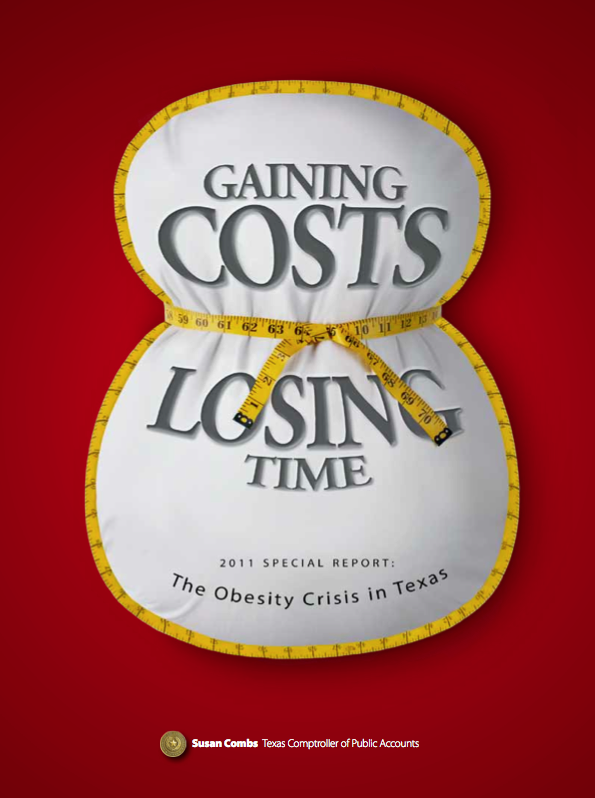 www.window.state.tx.us
Current Impact
The financial burden of obesity is a growing problem to our governments, private insurers and businesses

U.S. obesity costs were $147 billion in 2008, representing 9.1 percent of all U.S. health care costs
Attributable Costs to Private Insurers
Increased from 4.7 percent of total costs in 1998 to 12.9 percent in 2006

Obesity costs represent a significant burden to private insurers, and, by extension, businesses that provide insurance
Texas Business Costs Attributable to Obesity
Texas Business Costs Attributable to Obesity, 2009
Using this 12.9 percent share, the Comptroller estimated that direct health costs to Texas businesses due to obesity were more than $4 billion in 2009.

These direct and indirect costs to Texas businesses totaled $9.5 billion in 2009.
Total Projected Obesity Costs to Texas Businesses, 2009-2030 (in billions)
Projected Impact to Texas
We project that obesity costs to Texas businesses could reach $32.5 billion annually by 2030 if obesity rates continue as expected
Texas Comptroller Obesity Portal
The 82nd Texas Legislature tasked us to build an obesity web portal to help Texans address the economic effects of obesity 

Map Fitnessgram data to identify areas with the highest risk of childhood obesity
Texas Comptroller Obesity Portal
Links to tools and websites related to health, wellness, treatment and prevention

Information on grants and funding

Fall 2012
Questions?
Michael Castellon

Texas Comptroller of Public Accounts

www.window.state.tx.us

@TxComptroller